Tuesday, Oct. 16, 2012
No TISK or Mental Math this week.
You will fill out a post-it note for today!

Homework: p. 450 #9-18
§9-1 Probability (part 2)
The probabilities of all outcomes in the sample space add up to 1.
The weather forecast shows a 40% chance of rain.
Therefore, P(rain) = 40%
P(no rain) =
1 – 0.4
= 60%
= 0.6
§9-1 Probability
Give the probability for each outcome.
The basketball team has a 70% chance of winnning.
70%
30%
§9-1 Probability
Outcome
Observed result of a trial
Favorable Outcome
The outcome the event is looking for to happen
Possible Outcome
Any outcome that could happen
§9-1 Probability
§9-1 Probability
Give the probability for each outcome.
1
2
1
2
3
3
2
1
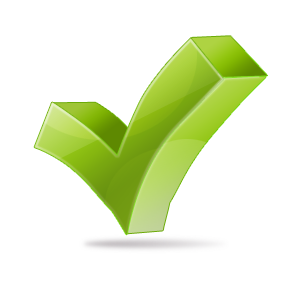 Check:
§9-1 Probability
A quiz contains 5 true or false questions.  Suppose you guess randomly on every question.  The table below gives the probability of each score.
a. What is the probability of guessing 3 or more correct?
P(3 or more) =
P(3) + P(4) + P(5)
= 0.313 + 0.156 + 0.031
= 0.500
b. What is the probability of guessing 2 or fewer  correct?
P(2 or fewer) =
P(2) + P(1) + P(0)
OR
= 1 – P(3 or more)
= 1 – 0.5
= 0.5
§9-1 Probability
A quiz contains 5 true or false questions.  Suppose you guess randomly on every question.  The table below gives the probability of each score.
c. What is the probability of passing the quiz by guessing?
P(4 or 5) =
P(4) + P(5)
= 0.187
= 0.156 + 0.031
Homework
p. 450 #9-18